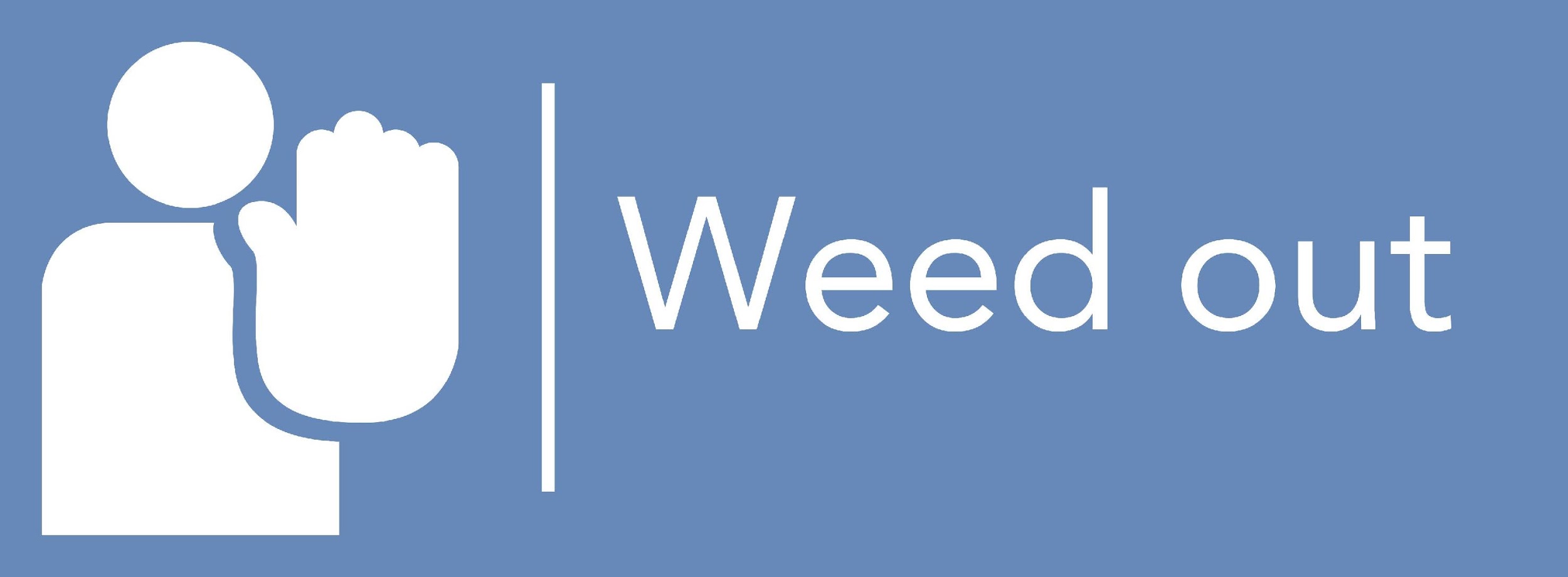 Apmācību plānošana:Primārā prevencija(2)
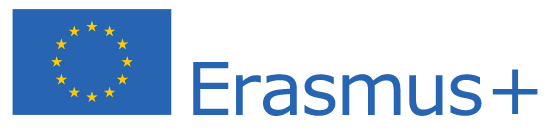 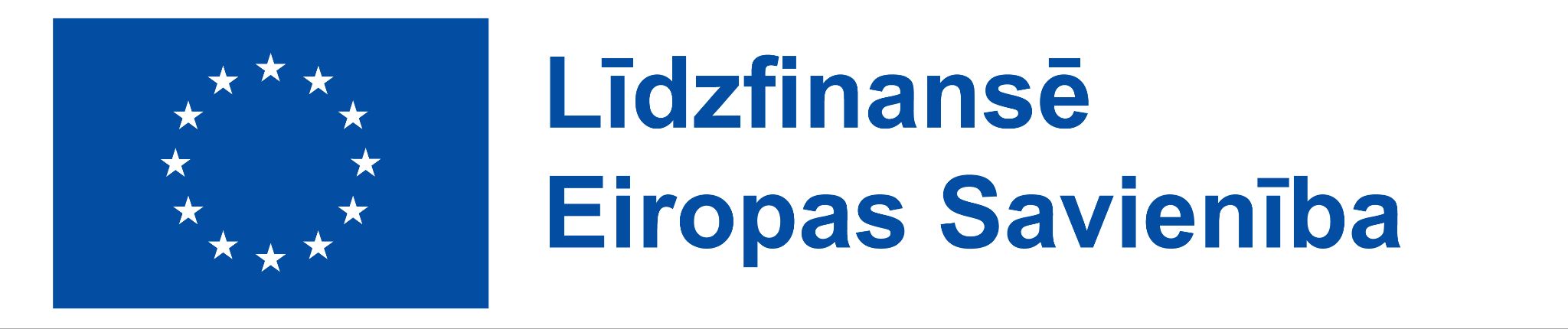 Eiropas Komisijas atbalsts šīs publikācijas sagatavošanai nav uzskatāms par satura apstiprinājumu, kas atspoguļo tikai autoru viedokļus, un Komisija nevar būt atbildīga par tajā ietvertās informācijas jebkādu izmantošanu.
Primārā prevencija
Primārās prevencijas iedalījums
Tēmas
Politikas formulēšana / veselības un drošības plāna izstrāde
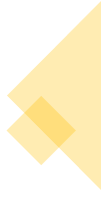 Politikas formulēšana un veselības aizsardzības un drošības plāna izstrāde
Efektīvas stratēģijas izveide vardarbības novēršanai darbavietā
Vardarbības darbavietā tipoloģija
Indikatori, kas liecina par iespējamu darbinieka vardarbību
Vardarbības un uzmākšanās novēršana HORECA nozarē
1.uzdevums
2.uzdevums
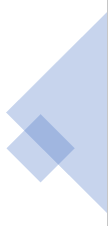 ‹#›
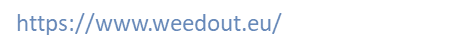 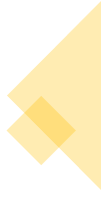 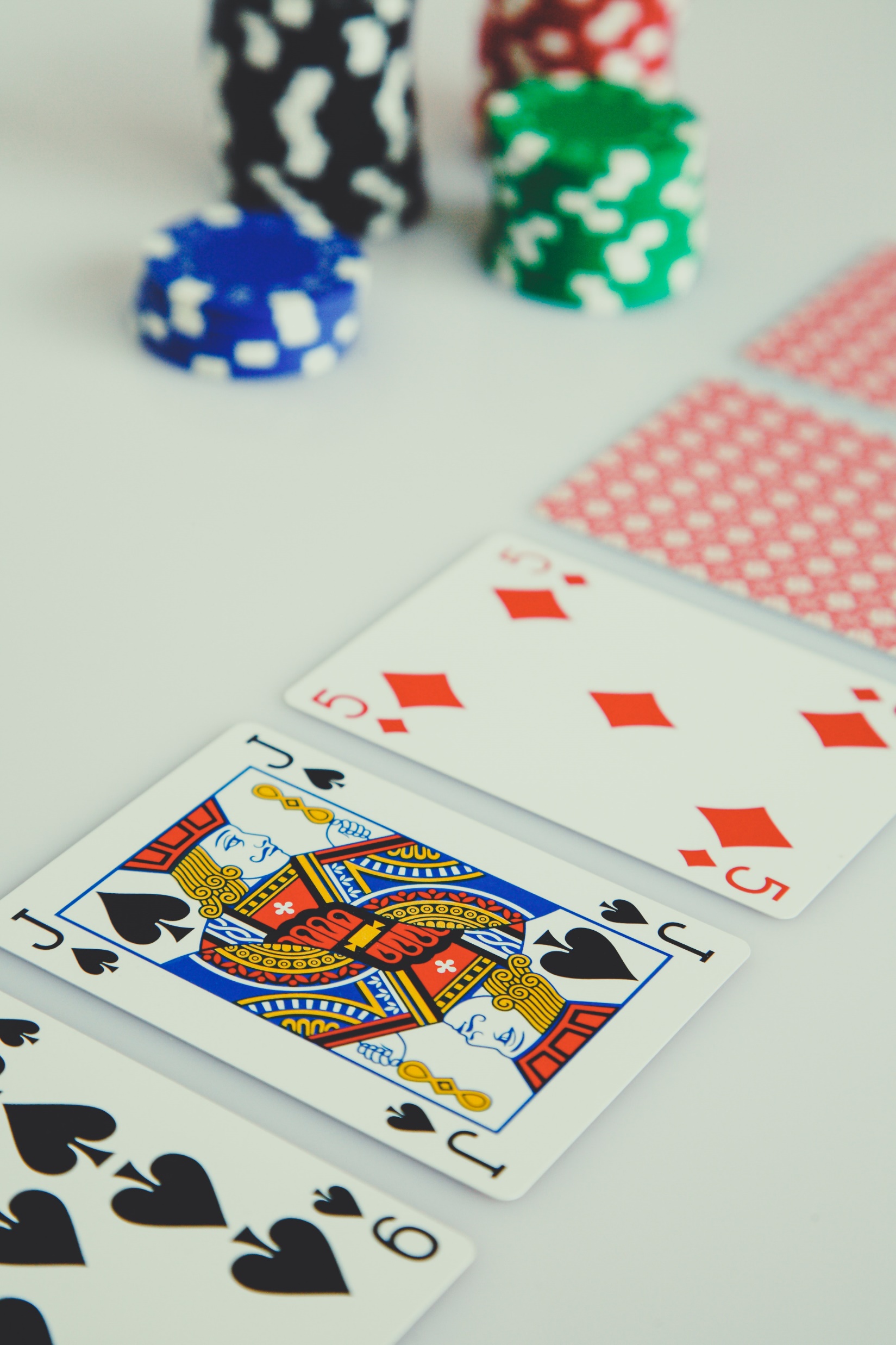 prasmju attīstīšana
Primārā prevencija
Kas ir primārā prevencija?
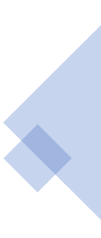 ar sliktu uzņēmuma stratēģiju saistīto risku līmeņa novēršana un samazināšana
stresa situāciju pārvarēšana
‹#›
https://www.weedout.eu/
[Speaker Notes: Primary prevention is education towards a healthy, prosperous company that develops its skills and manages stressful situations well. The maximum effort is to prevent and reduce the level of risks satisfied with certain manifestations of the company's bad strategy.]
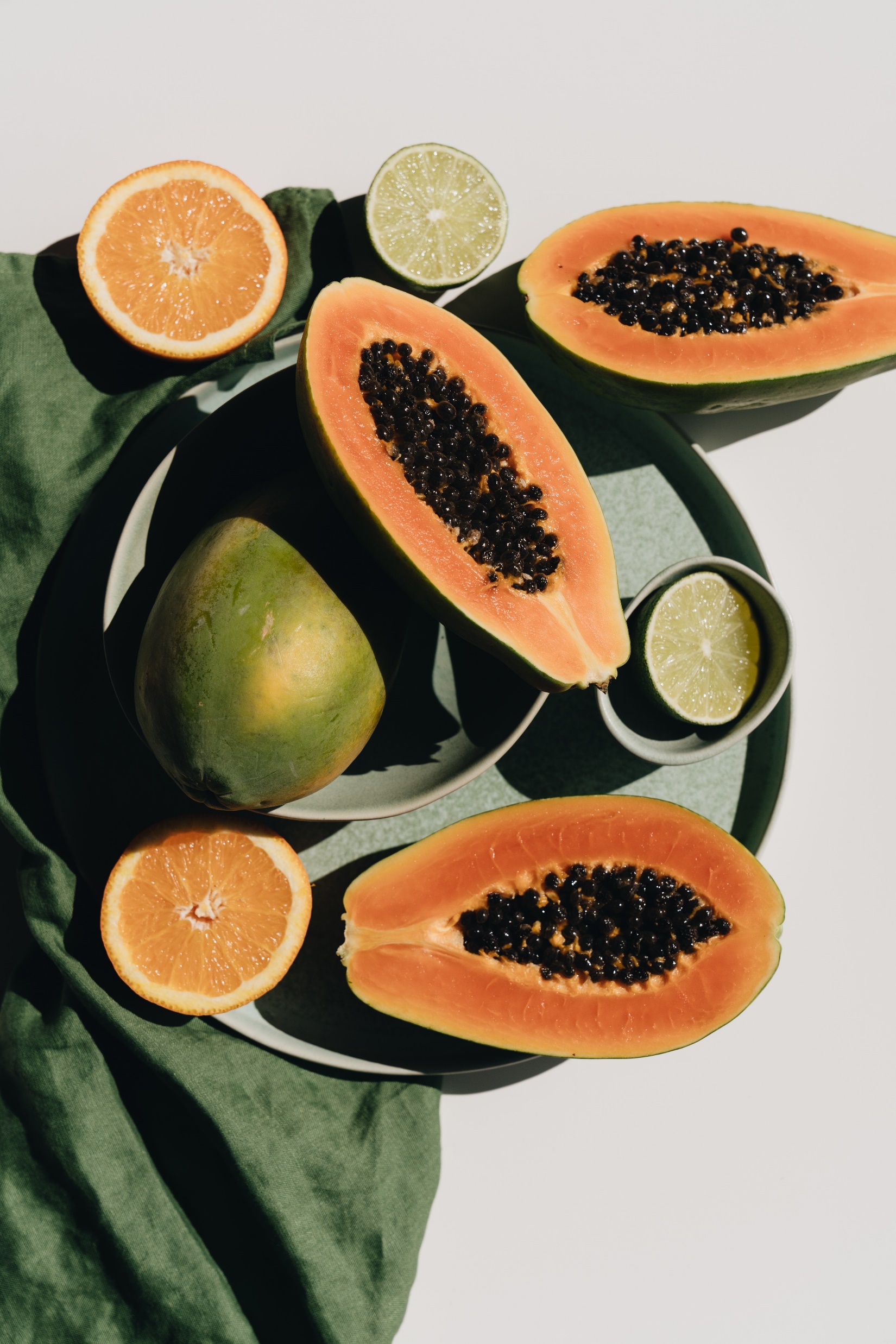 Primārās prevencijas iedalījums
apmācības
politikas formulēšana (plāns)
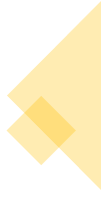 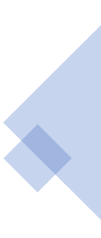 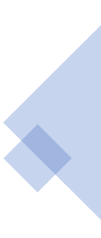 [Speaker Notes: The two cornerstones of primary prevention are:
•	policy formulation (plan)
•	training.]
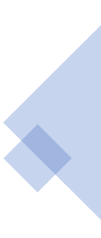 uzņēmuma kultūra
Politikas formulēšana / veselības un drošības plāna izstrāde
esamība
turpmākā attīstība
vadītāju vadības stils
viņu iesaistīšanās pakāpe
uzņēmuma politikas formulēšana
u.t.t.
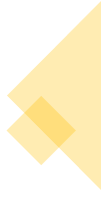 [Speaker Notes: Policy formulation / design a health and safety plan
When we command, "Forward!", what happens? Without determining a direction, a path or a destination, everyone will stand helplessly, at best they will run - each in a different direction.
The vision, strategy or policy must be clear, understandable and motivating. A correctly set and followed company policy is support in finding and compiling strategies and support in formulating requirements for the management system.
The formulation of the company's policy represents a fundamental task for the company decisive for future development and existence. It is very important to realize that the policy formulation phase is greatly influenced by company culture, management style of managers, degree their involvement, etc. ).]
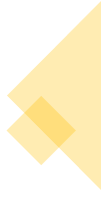 Politikas formulēšana un veselības aizsardzības un drošības plāna izstrāde
Globālās uzbūves pamatiezīmes:
veselība,
ilgmūžība,
vide.
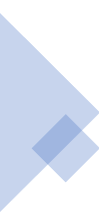 [Speaker Notes: Formulation of policy and desing health and safety plan is aimed at the focus, therefore the activity of each company, so it may differ for different industries. The basic features of the global construction of health and safety policy consists of the concept of:
•	health,
•	eternity,
•	environment.]
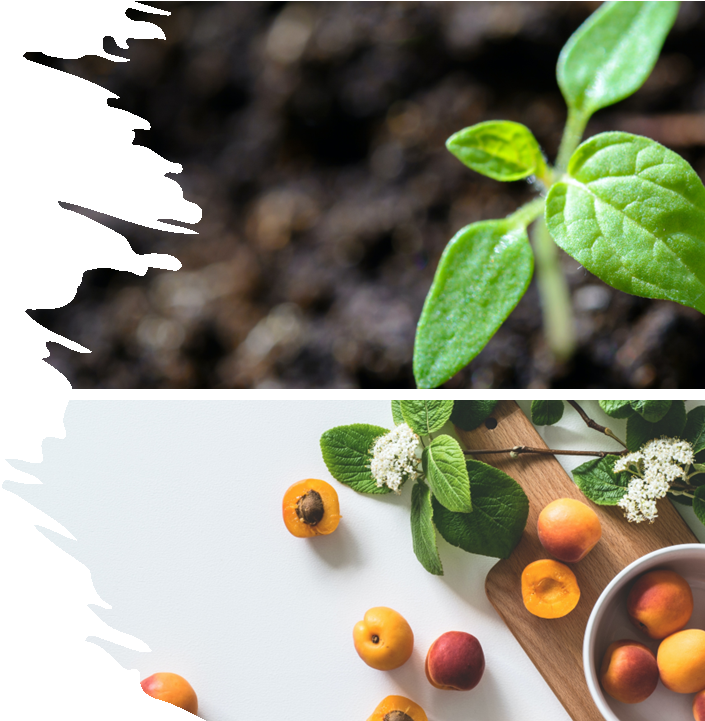 veselība
vide
ilgmūžība
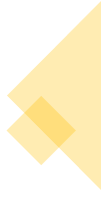 [Speaker Notes: Health
In this area, it is mainly about employees who must be taken care of. Proactively strengthening their muscles will allow them to be in their best shape.

Eternity
Zero harm should be the goal of every company. This goal only supports the company's ambition to protect its colleagues, suppliers and the public, while the company works to achieve operational excellence.

Environment
The priority here is the area in which the company operates.
In order to achieve the aforementioned components of policy formulation in the field of safety and health, it is necessary for companies to take the following sub-steps:
proactive elimination and management health risks at workplaces, to prevent the formation illness in colleagues, or to their health condition did not deteriorate due to their work,
ensure that oversight is in place health protection, based on risks to make it possible recognize the initial symptoms occupational diseases,
providing support to enable colleagues to return to normal working life as soon as possible after illness or accident,
support those who have health problems so they can stay at work and be at the same time effective in their work mission,
strengthen the health of colleagues through effective health promotion and strategies proceedings that deal with questions in particular differences such as age and sex,
create and maintain working environment where the level is high safety of course without discussion,
set to minimum security standards for all equipment and company activities when such standards in in suitable cases they exceed national legislation,
ensure that all risks are they analyze and limit to a level which meets the requirements of best practice in field within elements value chain from design to after decommissioning,
engage colleagues and suppliers a authorize them to draw attention to dangerous conditions and stopped dangerous work, anytime, anywhere they will happen,
recognize and reward excellence safety performance a actively identify a implement best practice,
create and maintain standards for environmental protection, to ensure good performance, whenever one is performer activity.
 
The above-mentioned activities are carried out to promote health and safety. The company must also carry out certain activities to fulfill the aforementioned obligations:
bearing responsibility (top management, board of directors) and showing active leadership,
ensuring through structure and processes, leadership, accountability, and continuous improvement,
joint work and mutual support in integration into strategic plans, decision-making processes, and daily work,
management teams set goals and programs to improve organizational performance. Objectives and programs are regularly reviewed and updated to support the continuous improvement process,
all colleagues and business partners are appropriately trained and engaged to ensure the right level and set of competencies for success, ensuring the right level and set of competencies for success,
actively sharing and storing lessons from successes and mistakes, as well as from the experiences and opinions of others,
communicate openly with colleagues and stakeholders about activities and results, to gain credibility and building trust.
Companies should implement and maintain a management system, externally certified according to international standards OHSAS 18001 (Occupational Health and Safety) and ISO 14001 or EMAS (Environmental Protection). These robust management systems are the basis for continuous improvement and at least ensure compliance with the requirements of legislation, regulations, and other applicable national and local requirements.]
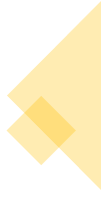 Efektīvas stratēģijas izveide vardarbības novēršanai darbavietā
nepiecie-šams vadības atbalsts
nav vienas universālas stratēģijas
plānam jābūt pro-aktīvam, nevis reaktīvam
plānā jāņem vērā darba vietas kultūra
gatavoties un reaģēt uz vardarbību darbavietā
vadītājiem ir aktīvi jāiesaistās darbinieku informēšanā par vardarbības darba vietā politiku
praktizējiet savu plānu
pārvērtējiet, pārdomā-jiet un pārskatiet
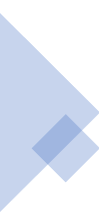 [Speaker Notes: In forming an effective workplace violence strategy, important principles include: 
•	There must be support from the top. If a company’s senior executives are not truly committed to a preventive program, it is unlikely to be effectively implemented. 
•	There is no one-size-fits-all strategy. Effective plans may share several features, but a good plan must be tailored to the needs, resources, and circumstances of a particular employer and a particular work force. 
•	A plan should be proactive, not reactive. 
•	A plan should consider the workplace culture: work atmosphere, relationships, traditional management styles, etc. If there are elements in that culture that appear to foster a toxic climate—tolerance of bullying or intimidation; lack of trust among workers, between workers and management; high levels of stress, frustration, and anger; poor communication; inconsistent discipline; and erratic enforcement of company policies—these should be called to the attention of top executives for remedial action. 
•	Planning for and responding to workplace violence calls for expertise from a number of perspectives. A workplace violence prevention plan will be most effective if it is based on a multidisciplinary team approach. 
•	Managers should take an active role in communicating the workplace violence policy to employees. They must be alert to warning signs, the violence prevention plan and response, and must seek advice and assistance when there are indications of a problem. 
•	Practice your plan! No matter how thorough or well-conceived, preparation won’t do any good if an emergency happens and no one remembers or carries out what was planned. Training exercises must include senior executives who will be making decisions in a real incident. Exercises must be followed by careful, clear-eyed evaluation and changes to fix whatever weaknesses have been revealed.
•	Reevaluate, rethink, and revise. Policies and practices should not be set in concrete. Personnel, work environments, business conditions, and society all change and evolve. A prevention program must change and evolve with them.]
Vardarbības darbavietā tipoloģija
[Speaker Notes: Workplace voilence prevention strategies by type
Strategies Specific to type I (Criminal internet) Prevention
Inviromental interventions
cash control
lighting control (indoor and outdoor)
entry and exit control
surveillance (e.g. mirrors and cameras, particularly colosed - circuit cameras)
signage
Behavioral Interventions
training on appropriate robbery response
training on use of safety equipment
training on dealing with aggressive, drunk, or otherwise problem persons
Adminstrative Interventions
hours of operation
precautions durning opening and closing
good relationships with police
implementing safety and security policies for all workers
 
Strategies Specific to type II (Customer/Client Voilence) Prevention
Adequate Staffing, Skill Mix
low responsiveness and quality of service can result in frustrated, agitated customers or clients
Training Specific To Customes/Client Violence
recognition of behavioral cues
violence de-escalation techniques
interpersonal communication skills
proper restraint and take-down techniques for helthcare staff
 
Strategies Specific to type III Violence (Worker - on - Worker) Prevention
Hiring process
conduct criminal backround screens
chek former employer references
Training in policies/reporting
new-hire orientation
refresher training
 
Strategies Specific to type IV (Personal Relationship Violence) Prevention
Training in policies and reporting
intimate partner violence (IPV) traits and cues
identification of co-workers as victims or perpetrators of IPV
Culture of support
no penalties for coming forward
confidentiality
safety and security protocols implemented
community service referrals offered]
Pastiprināta alkohola un/vai nelegālo narkotiku lietošana
Neizskaidrojams prombūtnes gadījumu skaita pieaugums; neskaidras fiziskas sūdzības
Ievērojama uzmanības samazināšana savam izskatam un higiēnai
Depresija / neiesaistīšanās
Pretestība un pārmērīga reakcija uz izmaiņām politikā un procedūrās
Indikatori, kas liecina par iespējamu darbinieka vardarbību
Atkārtoti uzņēmuma noteikumu pārkāpumi
Pastiprinātas smagas garastāvokļa svārstības.
Ievērojami nestabilas, emocionālas reakcijas
Sprādzienbīstami dusmu vai niknuma uzliesmojumi bez izprovocēšanas
Pašnāvnieciskas tieksmes; komentāri par "lietu sakārtošanu"
Uzvedība, kas ietver paranoju ("visi ir pret mani")
Arvien biežāk runā par problēmām mājās
Mājsaimniecības problēmu eskalācija darba vietā; runas par nopietnām finansiālām problēmām
Runas par iepriekšējiem vardarbības gadījumiem
Līdzjūtība pret vardarbības veicējiem
Pieaug nevēlamu komentāru skaits par šaujamieročiem, citiem bīstamiem ieročiem un vardarbīgiem noziegumiem
[Speaker Notes: Indicators of potential violence by an employee
Employees typically do not just "snap", but dispay indicators of potentially violent behavior over time. If these behaviors are recognized, they can often be managed and treated. Potentially violent behaviors by an employee may include one or more of the following (this list of behaviors is not comprehensive, nor is it intended as a mechanism for diagnosing violent tendencies. 
 
increased use of alcohol and/or illegal drugs
unexplained increase in absenteeism; vague physical complaints
noticeable decrease in attention to appearance and hygiene
depression / withfrawal
resistance and overreaction to changes in policy and procedures
repeated violations of company policies
increased severe mood swings
noticeably unstable, emotional responses
explosive outburts of anger or rage without provocation
suicidal; comments about "putting things in order"
behavior which is suspect of paranoia, ("everybody is against me")
increasingly talks of problems at home
escalation of domestic problems into the workplace; talk of severe financial problems
talk of previous incidents of violence
empathy with individuals committing violence
increase in unsolicited comments about firearms, other dangerous weapons and violent crimes]
Vardarbības un uzmākšanās novēršana HORECA nozarē
samazināt darbību skaitu augsta riska zonās un neveikt darbības augsta riska laikā
veidot stratēģiskas alianses ar citām iestādēm, lai novērstu noziedzību, piemēram, kopīgas drošības operācijas un brīdināšanas sistēmas
katru dienu veikt drošības pārbaudes
apmācīt visus vadītājus un uzraugus, kā reaģēt uz vardarbības draudiem vai vardarbīgiem incidentiem
izveidot krīzes vadības komandas, kas būtu pieejamas pēc izsaukuma
uzstādīt atbilstošu apgaismojumu, signalizāciju un novērošanas kameras (CCT)
[Speaker Notes: Prevention of violence and harassment in HORECA
Organizational policies to prevent violence and harassment include measures to ensure that complaints are dealt with seriously and sympathetically. By contrast, an absence of such policies often reflects a lack of awareness and may in some cases be considered a cause of harassment and victimization on its own.
Analysed the occurrence of violence in the hospitality sector and points to the following preventive action: 
 
reduce operations in high-risk areas and do not operate during par titularly high-risk times; 
form strategic alliances with other establishments to prevent crime, e.g. joint security operations and warning systems; 
undertake security check-ups on a daily basis;
train all managers and supervisors on how to respond to threats of violence or violent incidents; 
establish crisis management teams to be available on call; 
install adequate lighting, alarms, and surveillance cameras (CCT).]
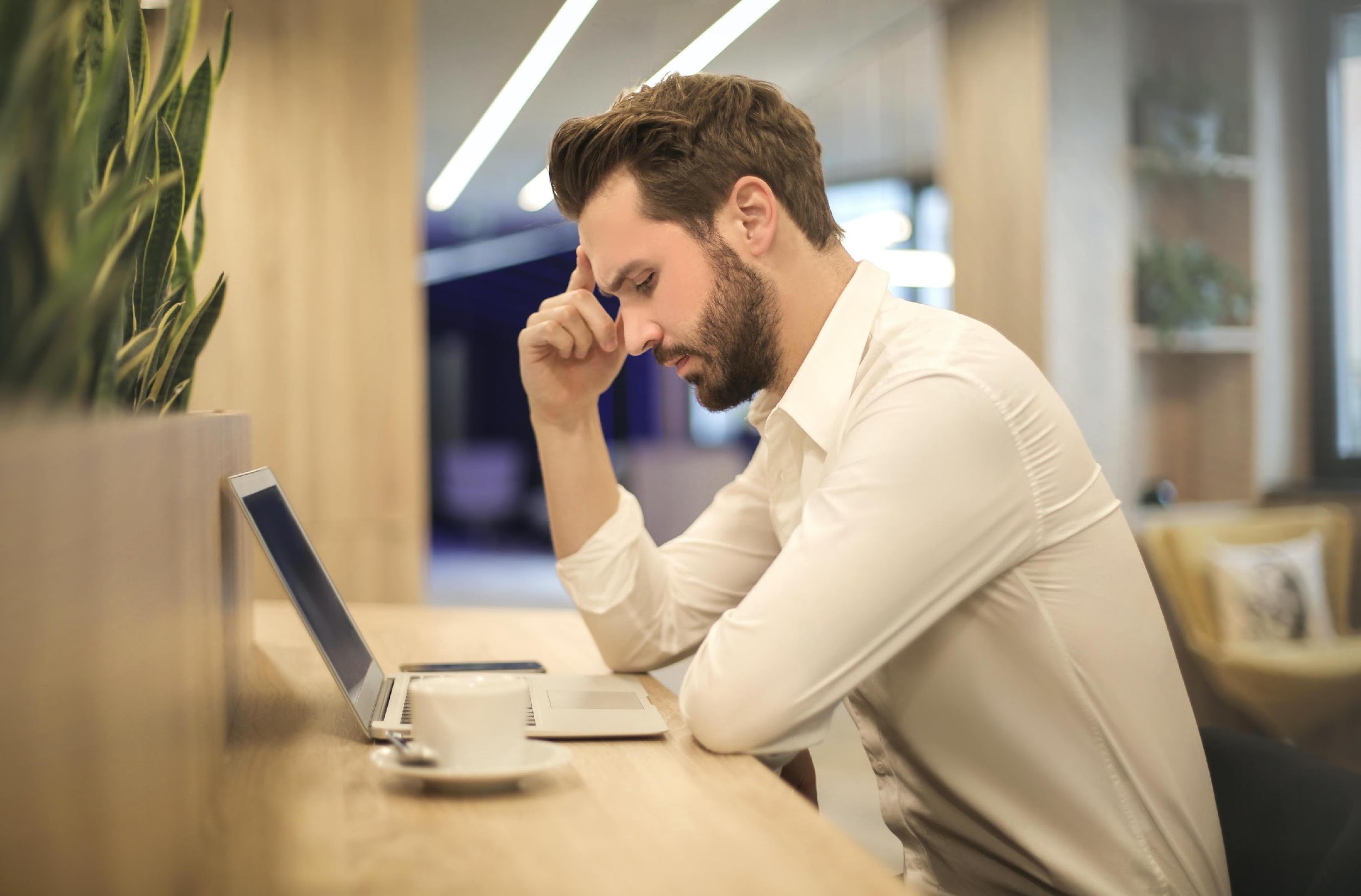 1.uzdevums
(10 min.)
Komandā pārrunājiet, vai kāds personīgi ir saskāries ar primāro vardarbības novēršanu darbavietā?
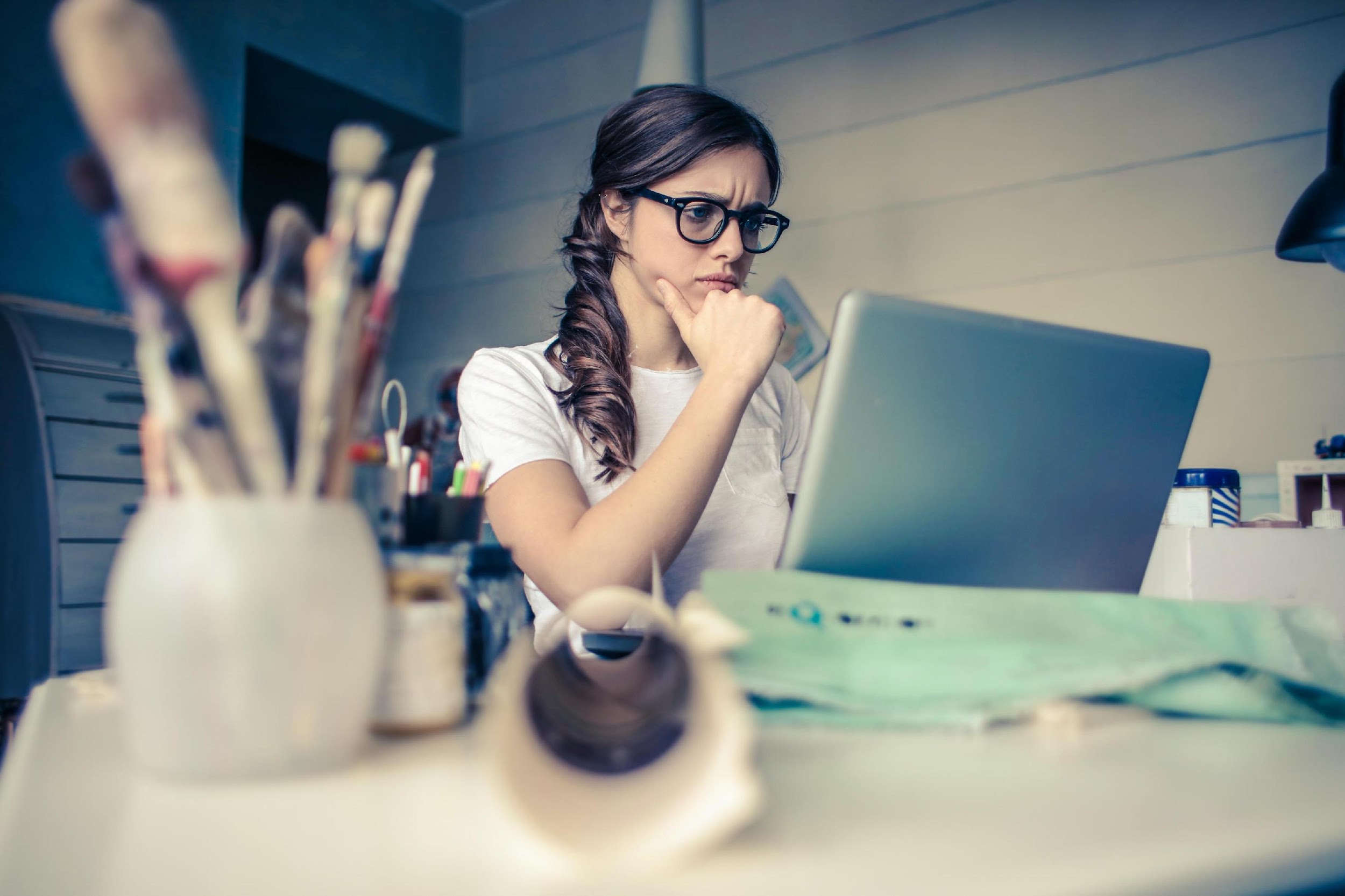 2.uzdevums
(10 min.)
Pamatojoties uz sniegto informāciju, ierosiniet, kādai vajadzētu būt primārajai profilaksei, kā tā būtu jāpiemēro, uz ko uzņēmumam būtu jākoncentrējas šajā jomā.
References
ARMSTRONG, M., 2007.  Řízení lidských zdrojů: nejnovější trendy a postupy : 10. vydání. 1. vyd. Praha: Grada. ISBN 978-80-247-1407-3.
ATTEBYOVÁ S., 2021. Proč je zásadní vytvářet dobrou týmovou dynamiku na pracovišti? . [online] [vid. 2022-15-08]. Dostupné z: https://www.callbridge.com/cs/blog/good-team-dynamics-is-essential-in-the-workplace/
CRDR spol. s.r.o., 2017. Analýza a řízení rizik BOZP. Identifikace, hodnocení a management ve firmách a jiných organizacích. [online] [vid. 2022-15-08]. Dostupné z:  https://www.dokumentacebozp.cz/aktuality/analyza-rizik-bozp-rizeni-hodnoceni-identifikace-management/
CRDR spol. s.r.o., 2022. Slovník pojmů z oblasti BOZP a PO. [online] [vid. 2022-15-08]. Dostupné z: https://www.bozp.cz/slovnik-pojmu/skoleni-bozp/
ČERNÝ, M., 2010. Základní úrovně provádění primární prevence. Tišnov: Sdružení SCAN.
DI MARTINO, V., HOEL, H., AND COOPER, C. L. (2003): Violence and harassment in the workplace: A review of the literature. European Foundation for the Improvement of Living and Working Conditions: Dublin
EDELMAN, L., ERLANGER, H. AND LANDE, J. (1993). ‘Internal dispute resolution: The transformation of civil rights in the workplace’. Law & Society Review, 27, 497-534.
EIB, 2018. Zásady mechanismu pro vyřizování stížností. [online] [vid. 2022-15-08]. Dostupné z: https://www.eib.org/attachments/strategies/complaints_mechanism_policy_cs.pdf
E.ON, 2015. Formulace politiky společnosti RU Česká republika v oblasti bezpečnosti práce, ochrany zdraví a životního prostředí. [online] [vid. 2022-15-08]. Dostupné z: https://www.egd.cz/sites/default/files/201902/Politika%20integrovan%C3%A9ho%20syst%C3%A9mu%20%C5%99%C3%ADzen%C3%AD.pdf
HOBSON, J.S.P. (1996): Violent crime in the US hospitality workplace: facing up to the problem. International Journal of Contemporary Hospitality Management, 8 (4), 3-10
HOEL H., AND EINARSEN, S. (2003): Violence at work in hotels, catering and tourism, available at: http://www.oit.org/wcmsp5/groups/public/@ed_dialogue/@sector/documents/publication/wcms_161998.pdf
HOFFMAN, E. (2005). ‘Dispute resolution in a worker cooperative: Formal procedures and procedural justice’. Law and Society Review, 39(1), 51–82.
KOŽENÁ J., 2009. Externí komunikace vytváří obraz vaší firmy v očích veřejnosti i médií. [online] [vid. 2022-15-08]. Dostupné z: https://www.vlastnicesta.cz/clanky/externi-komunikace-vytvari-obraz-vasi-firmy-v-o/
References
LIEBMANN, M. (2000). ‘History and overview of mediation in the UK’. In M. Liebmann (ed), Mediation in Context. London: Jessica Kingsley Publisher, 19-38.
MICELI, M., NEAR, J., AND MOREHEAD, DWORKIN T. (2008). ‘A word to the wise: how managers and policy-makers can encourage employees to report wrongdoing’. Journal of Business Ethics, 86, 379-396.
MIOVSKÝ, M., SKÁCELOVÁ, L., ZAPLETALOVÁ, J., NOVÁK, P. 2010. Primární prevence rizikového chování ve školství. Tišnov: Sdružení SCAN.
MŠMT, 2005. Standardy odborné způsobilosti poskytovatelů programů primární prevence užívání návykových látek. Praha: MŠMT.
MŠMT, 2010. Metodické doporučení k  primární prevenci rizikového chování u dětí, žáků a studentů ve školách a školských zařízeních. [online] [vid. 2022-15-08]. Dostupné z: http://www.msmt.cz/socialni-programy/metodicke-doporuceni-k-primarni-prevenci-rizikoveho-chovani
OPPENHEIMER, A. (2004). ‘Investigating workplace harassment and discrimination’. Employee Relations Law Journal, 29(4), 56-68.
PLAMÍNEK, J., 2010. Tajemství motivace: jak zařídit, aby pro vás lidé rádi pracovali. 2., dopl. vyd. Praha: Grada. ISBN 9788024734477
RAYNER, C., HOEL, H. AND COOPER, C.L. (2002): Workplace Bullying: What we know, who is to blame, and what can we do? London: Taylor and Francis
SALIN, D. (2007). ‘Organizational responses to workplace harassment: an exploratory study’. Personnel Review, 38(1), 26-44.
SCHEU L., 2021. Násilí na pracovišti: peer pracovník jako možná cesta ochrany zaměstnanců? [online] [vid. 2022-15-08]. Dostupné z: https://www.bozpinfo.cz/josra/nasili-na-pracovisti-peer-pracovnik-jako-mozna-cesta-ochrany-zamestnancu
SMITHSON, L., 2006. An infographic depiction of all things motivation in the workplace. IncBlot. [online] [vid. 2022-05-05]. Dostupné z: https://visual.ly/community/Infographics/business/incblot-motivation-infographic
ŠNAJDR I., 2013. Svizí, strategií a polotikou. [online] [vid. 2022-15-08]. Dostupné z: https://www.snajdr.com/jak-pracujeme/s-vizi-strategii-a-politikou/
WALKER, B. AND HAMILTON, R. T. (2011). ‘Employee-employer grievances: a review’. International Journal of Management Reviews, 13(1) 40-58.
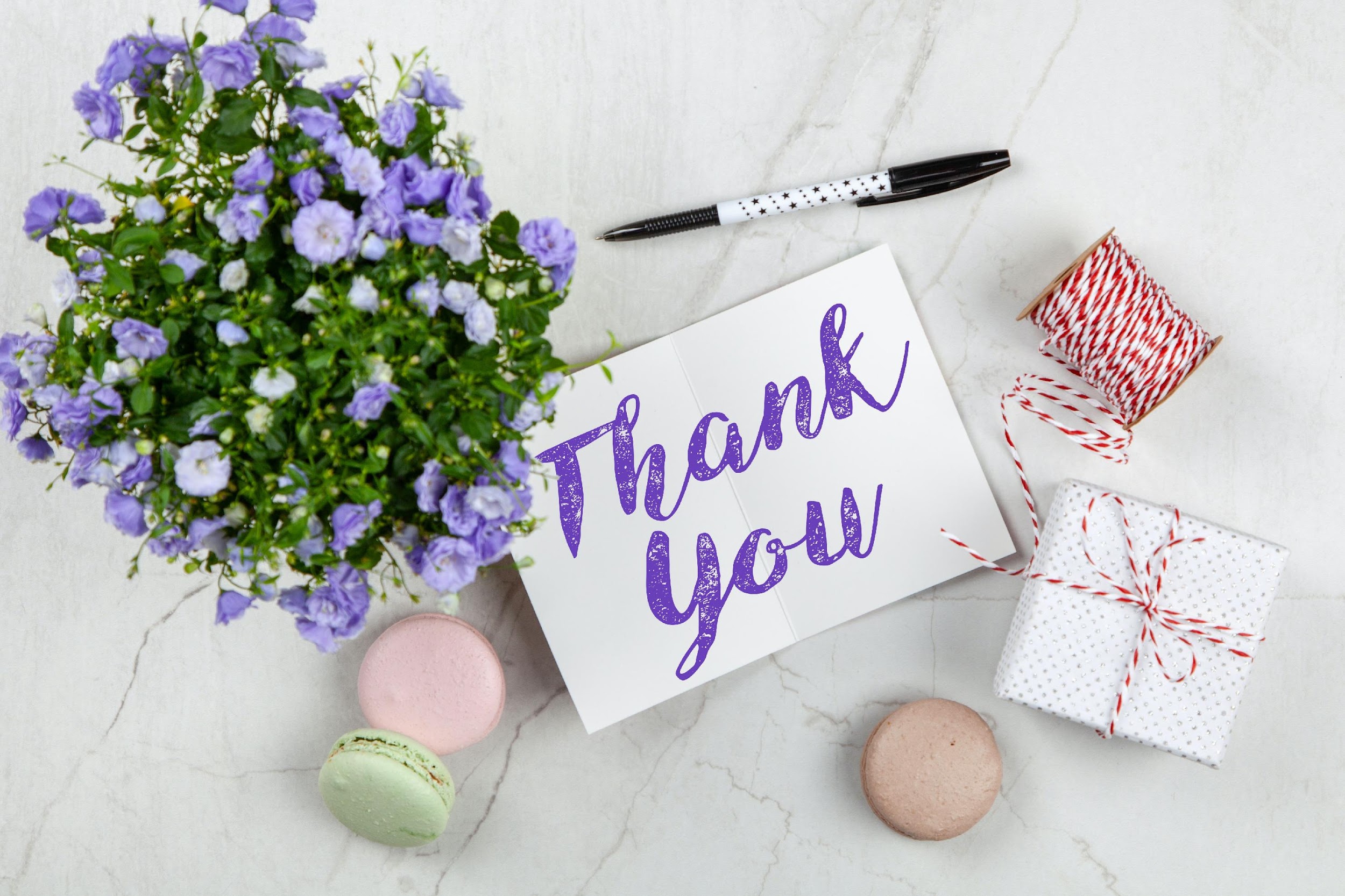 Paldies par uzmanību
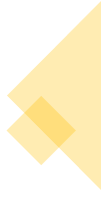 Project partners
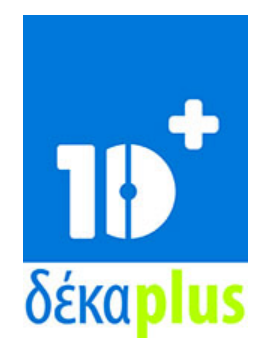 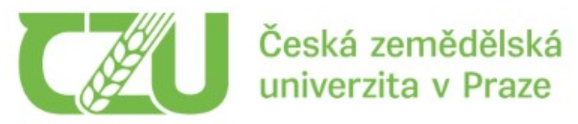 DEKAPLUS
Cyprus
Czech University of Life Sciences PragueCzech Republic
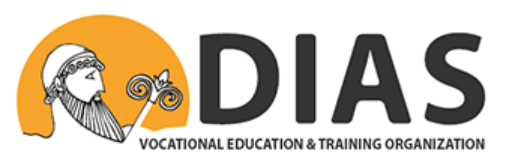 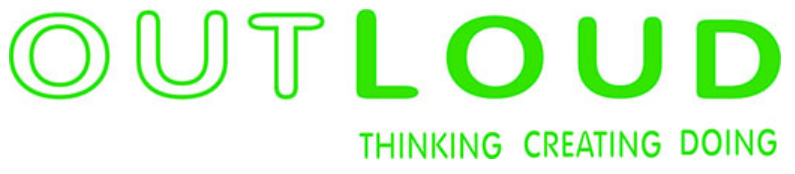 DIASGreece
OUT LOUD
Latvia
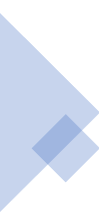 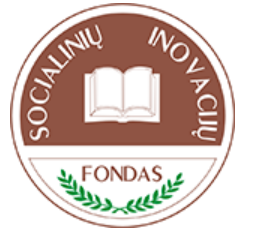 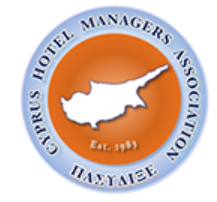 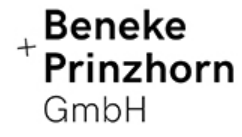 Social Innovation FundLithuania
Pancyprian Association of Hotel ManagersCyprus
Beneke & Prinzhorn GmbHGermany
‹#›
https://www.weedout.eu/